Music Curriculum Roadmap
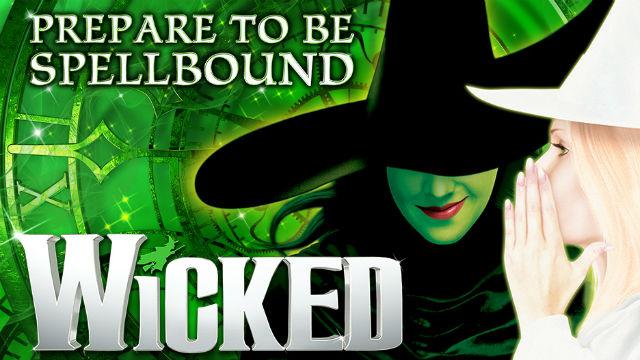 BACH BRANDENBURG
BEETHOVEN PATHETIQUE
DEFYING GRAVITY
SOLO AND ENSEMBLE PERFORMANCE
COMPOSITION TO A BRIEF
c
Year
11
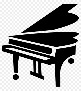 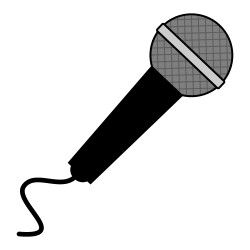 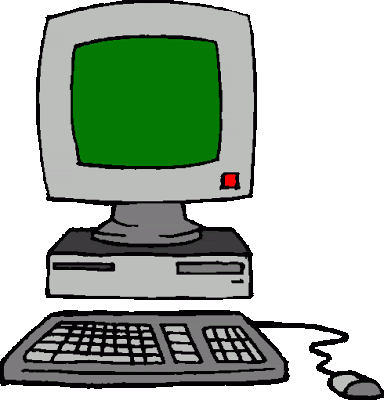 STAR WARS
KILLER QUEEN
AFRO CELT
PURCELL
SAMBA EM PRELUDIO
Year
10
SOLO AND ENSEMBLE PERFORMANCE
FREE COMPOSITION.
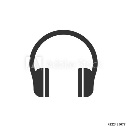 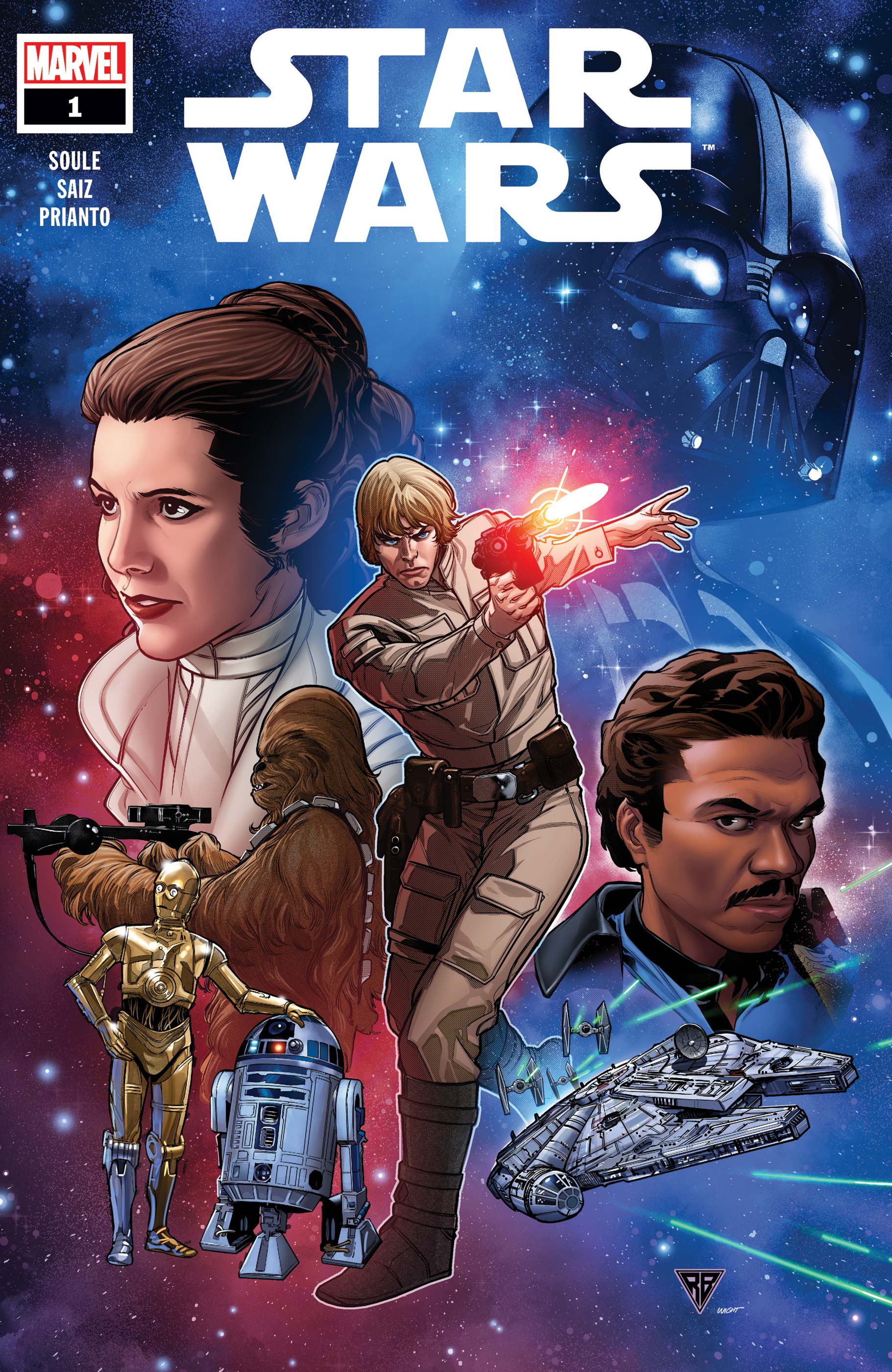 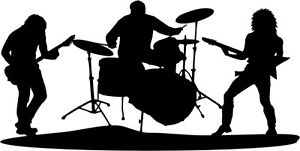 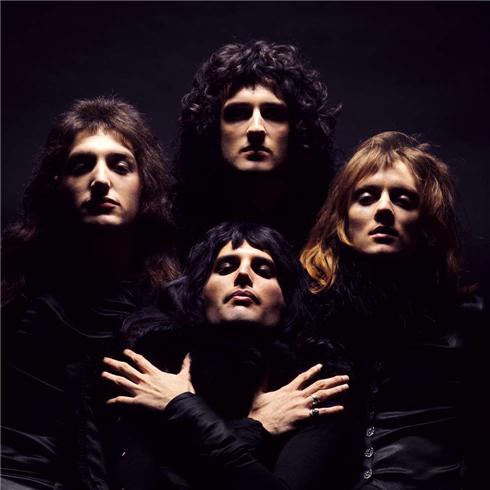 INTRODUCTION TO GCSE MUSIC.
Year
9
FILM MUSIC
POPULAR MUSIC
AXIS OF AWESOME
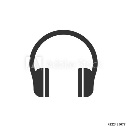 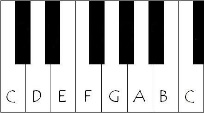 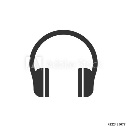 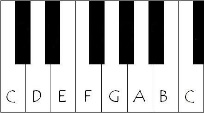 DORIAN
Year
8
EDM AND MUSIC TECHNOLOGY
AN INTRODUCTION TO MUSIC TECHNOLOGY.
BLUES
PITCH NOTATION AND KEYBOARD SKILLS.
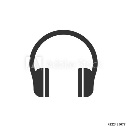 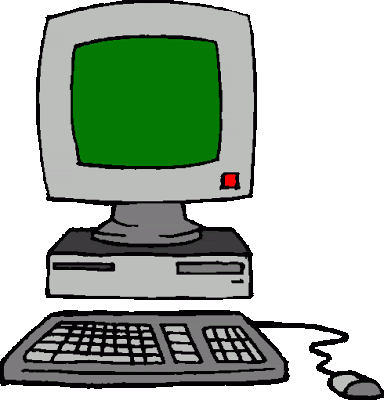 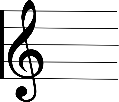 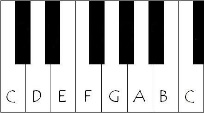 Year
7
AFRICAN DRUMMING.
THE ELEMENTS OF MUSIC AND RHTHM NOTATION.
RHYTHM NOTATION AND PERFORMANCE SKILLS
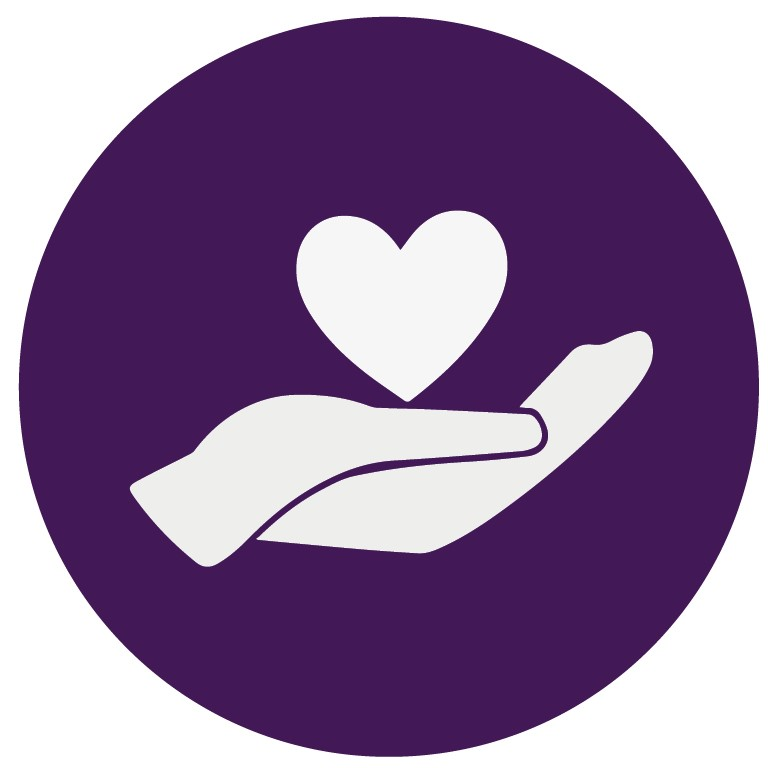 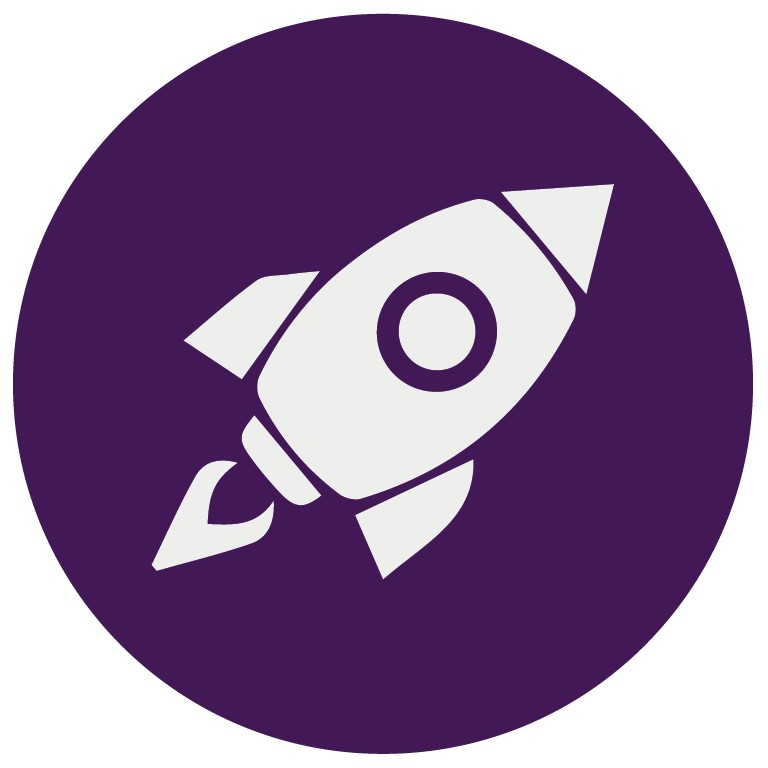 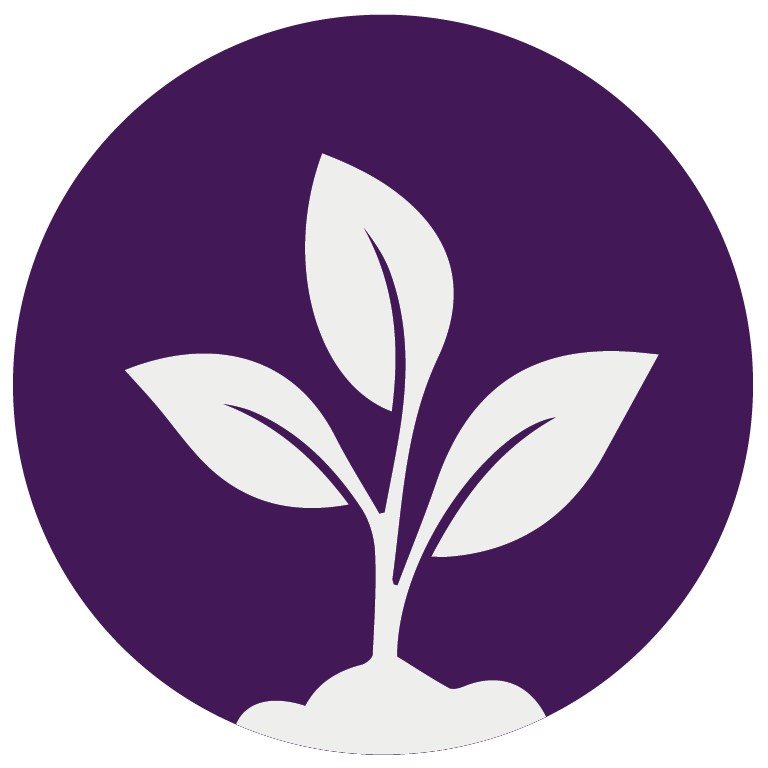 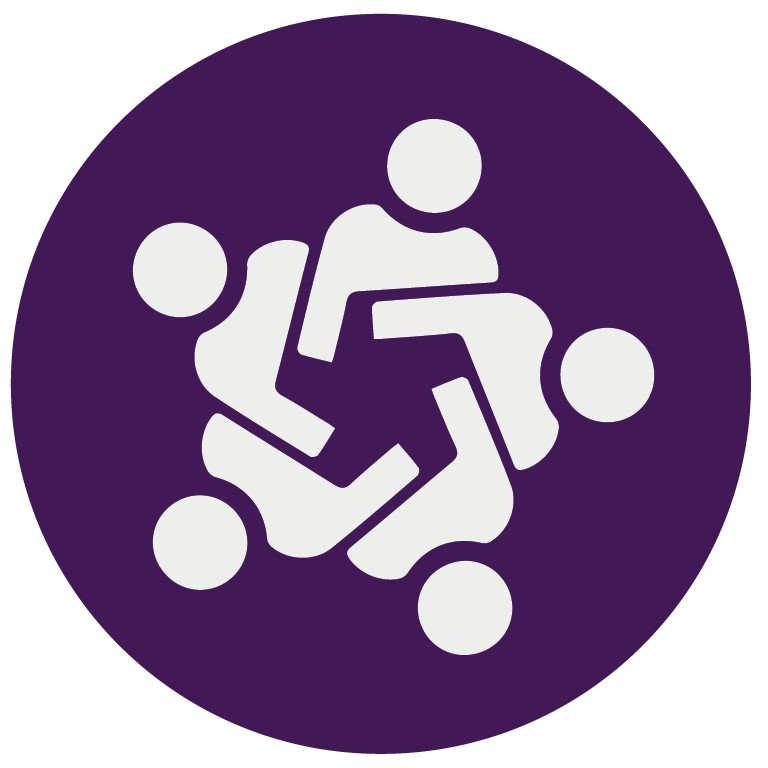 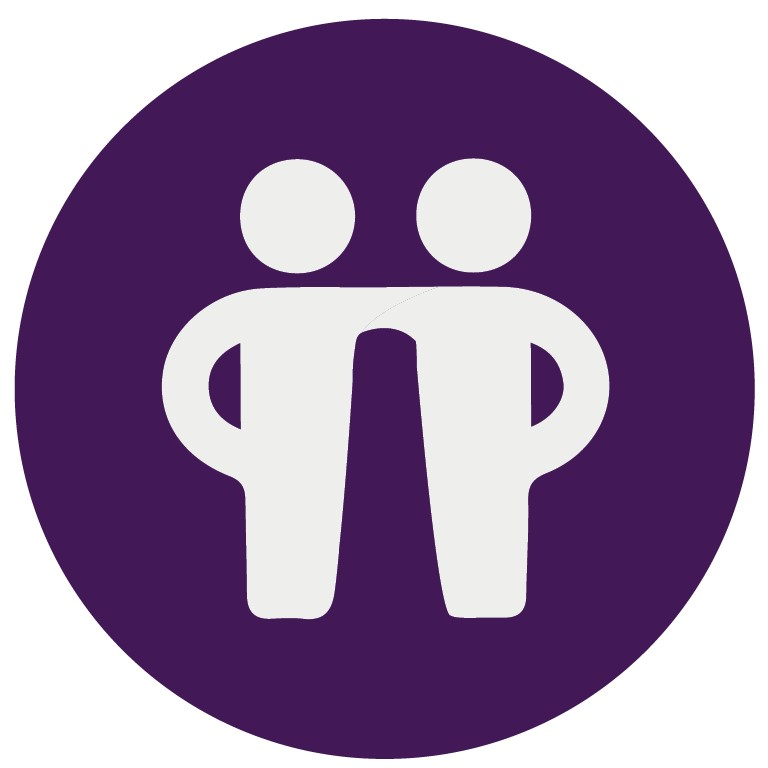 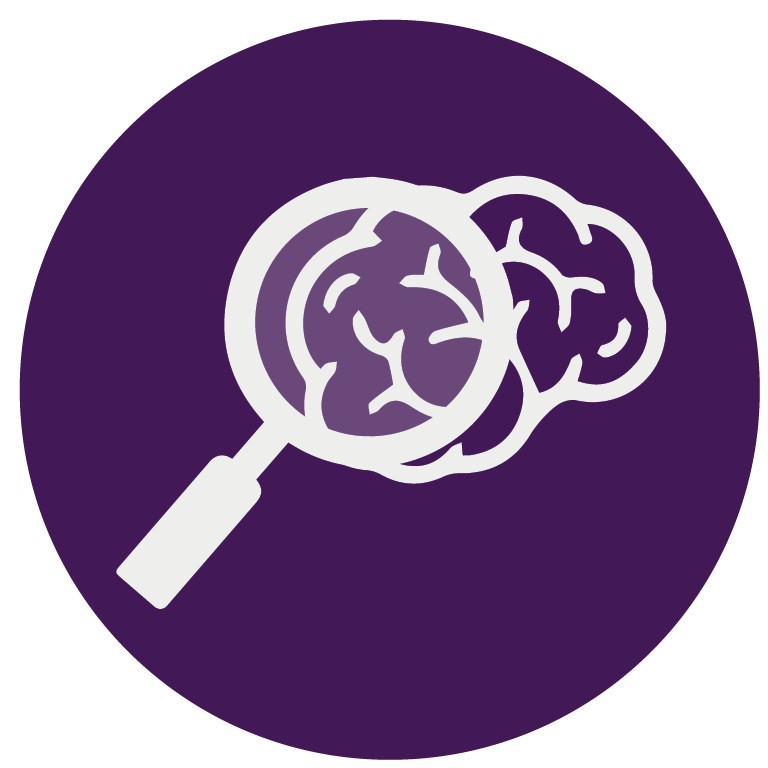